Моя малая Родина – город Алапаевск
Зуева Галина Викторовна
учитель начальных классов
МБОУ СОШ №10
г. Алапаевск
Основан в 1639 году
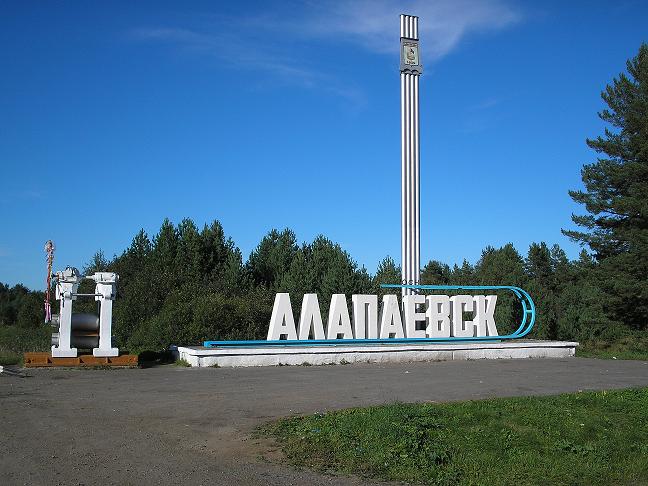 Памятник Игнатию Софонову
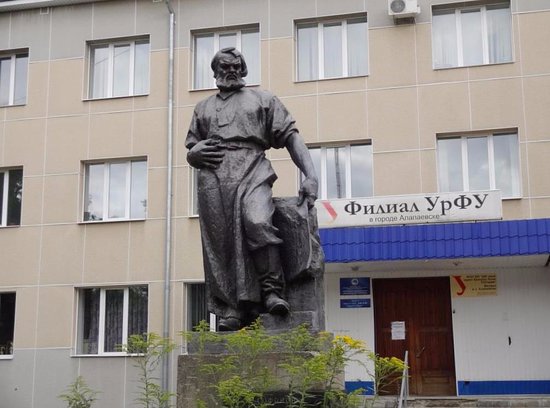 Памятник П.И.Чайковскому
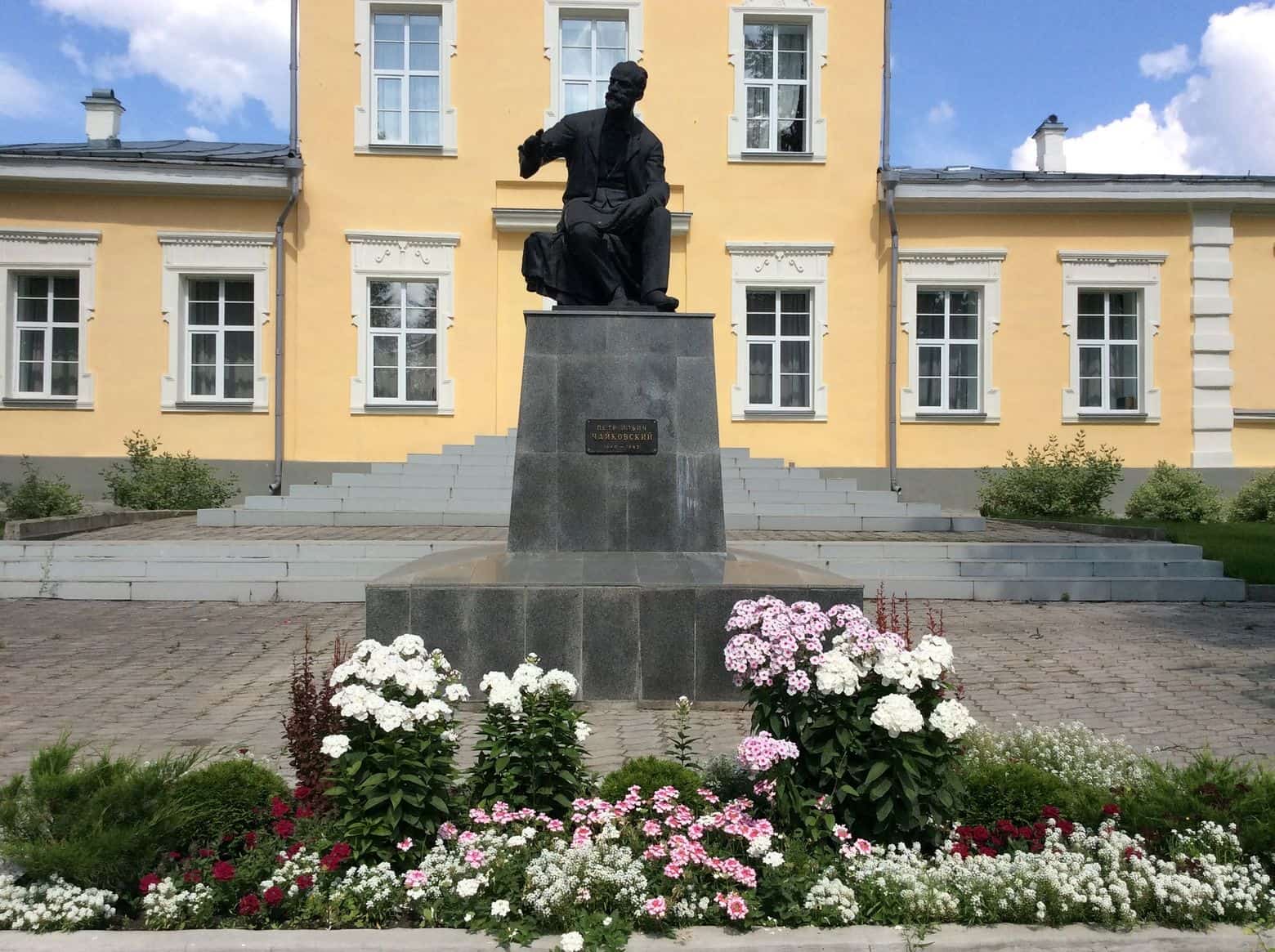 Алапаевск - город Первых Советов
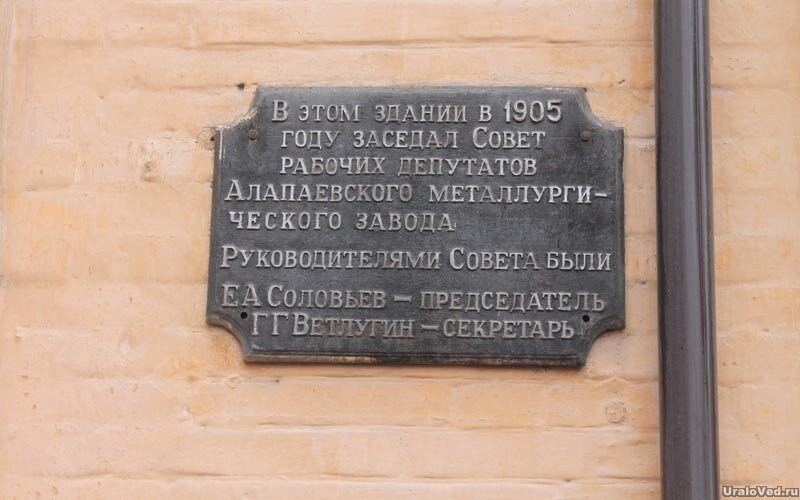 Музей памяти семьи Романовых
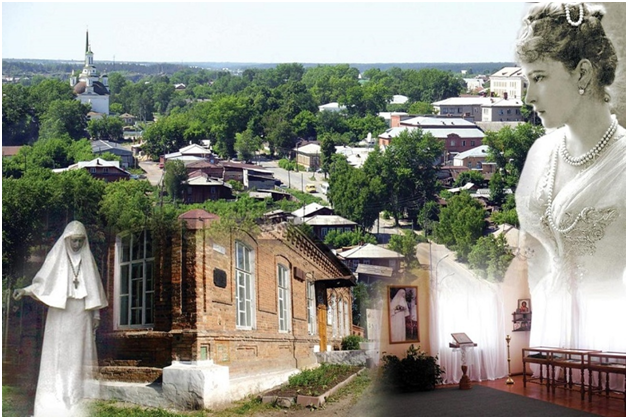 Площадь Победы –аллея Славы
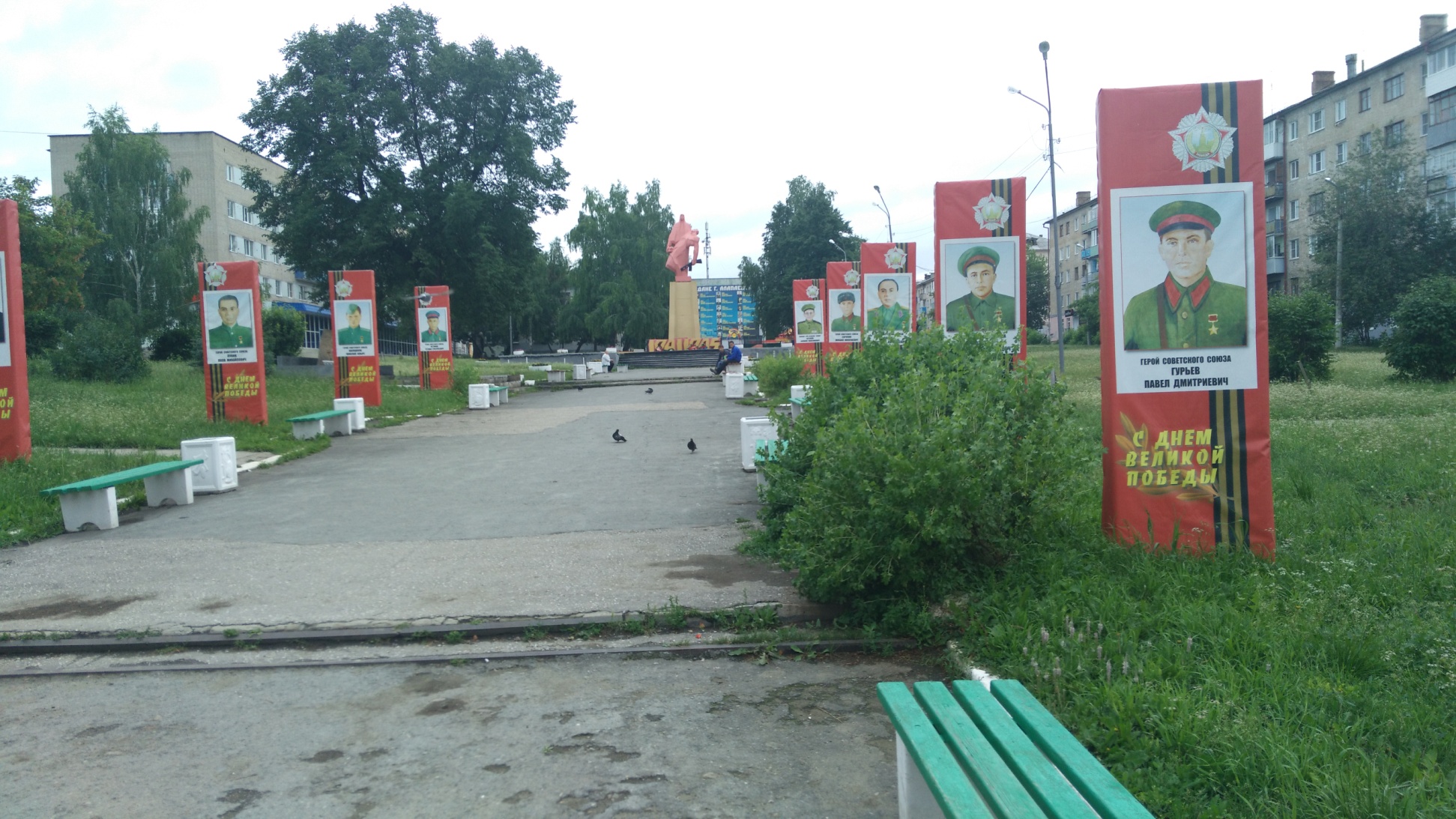 Почетный гражданин города Алапаевска
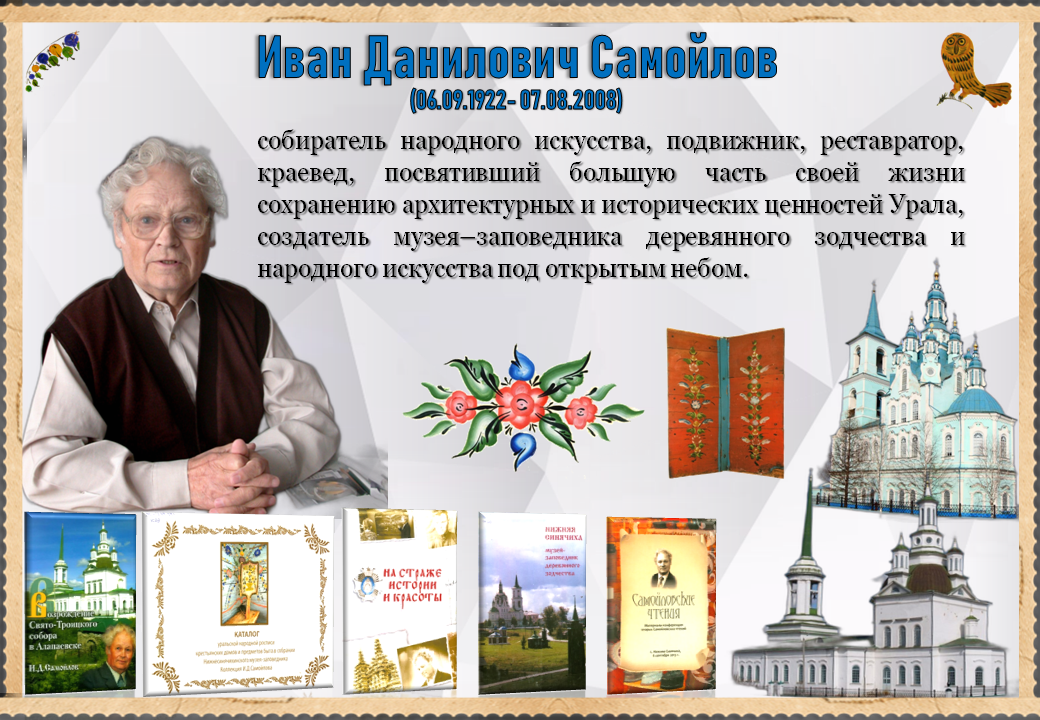 Почетный гражданин города Алапаевска
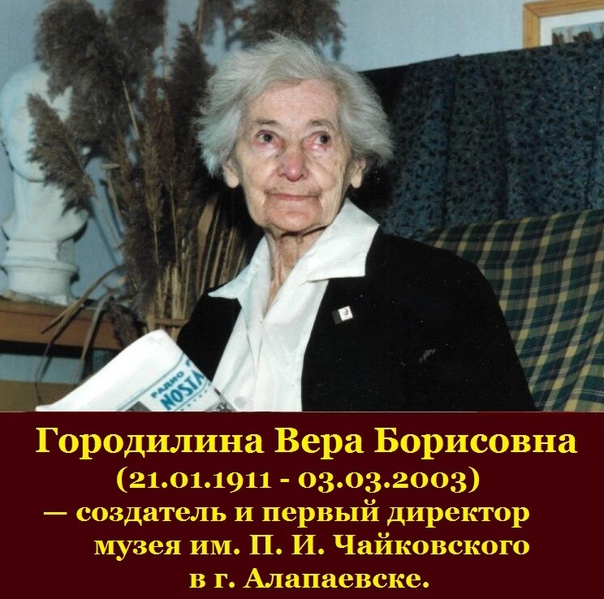 Почетный гражданин города Алапаевска
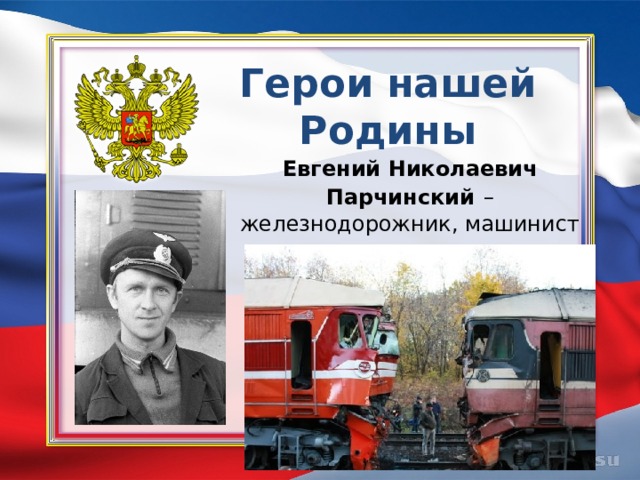 Моя малая Родина –милый сердцу уголок
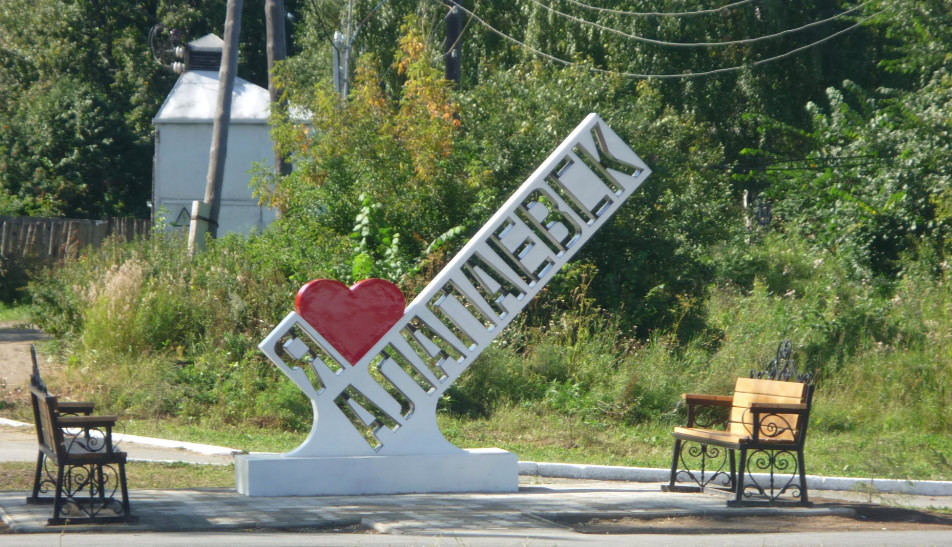 МБОУ «СОШ № 10»город Алапаевск
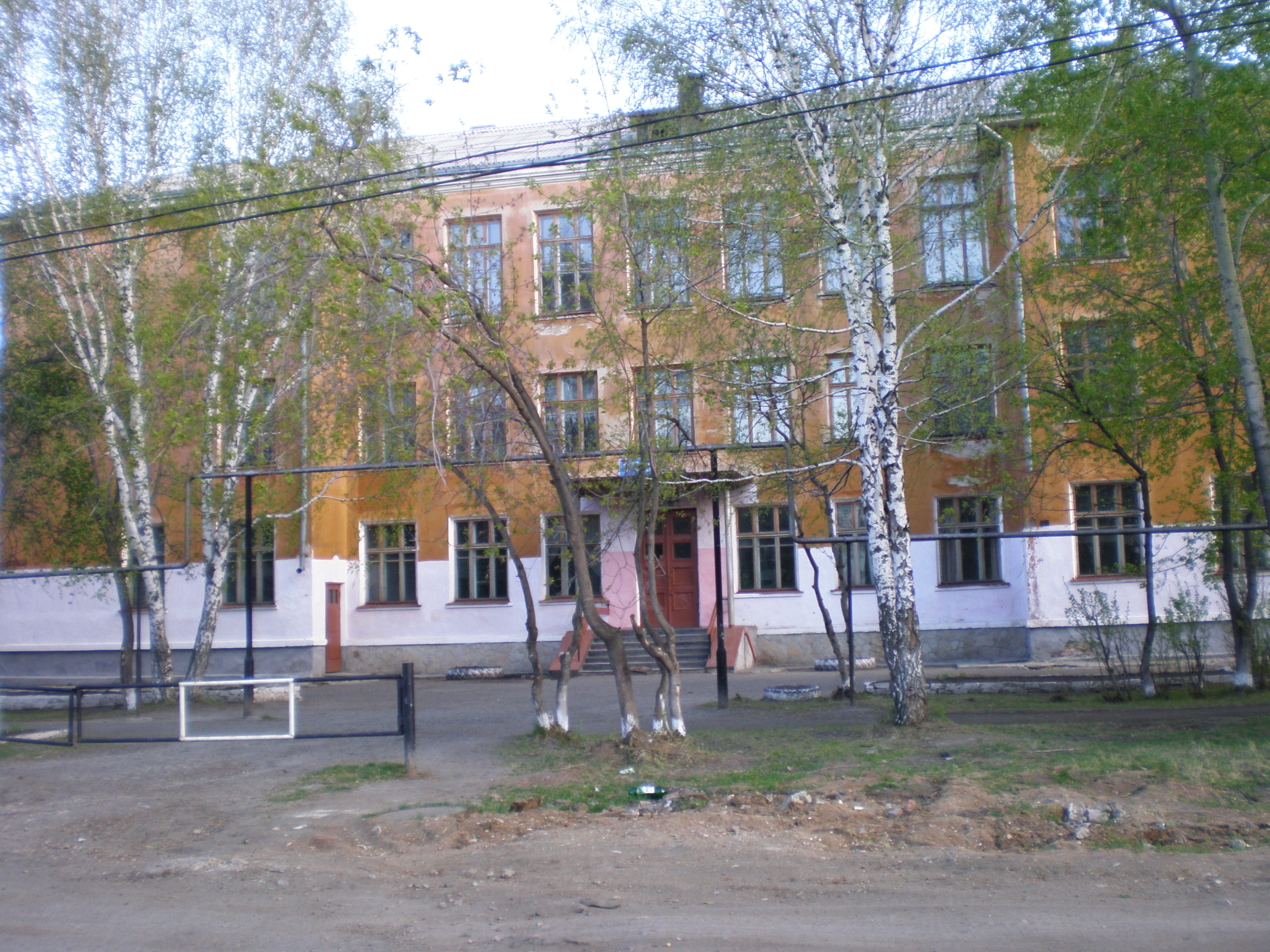 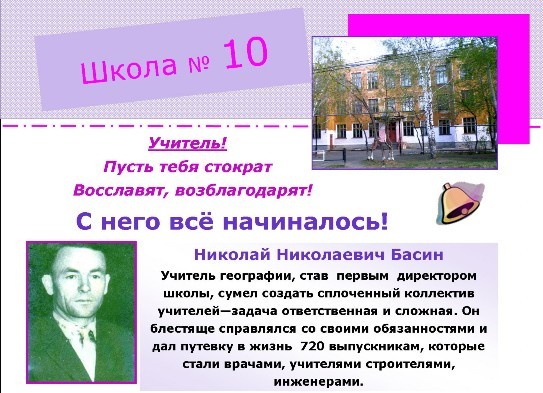 МБОУ «СОШ № 10»
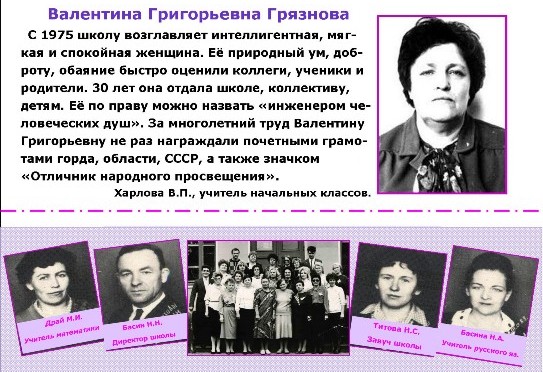 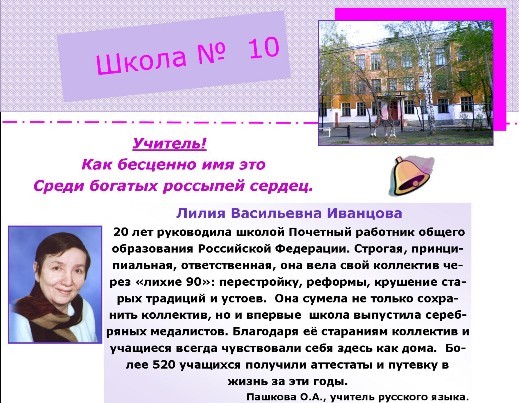 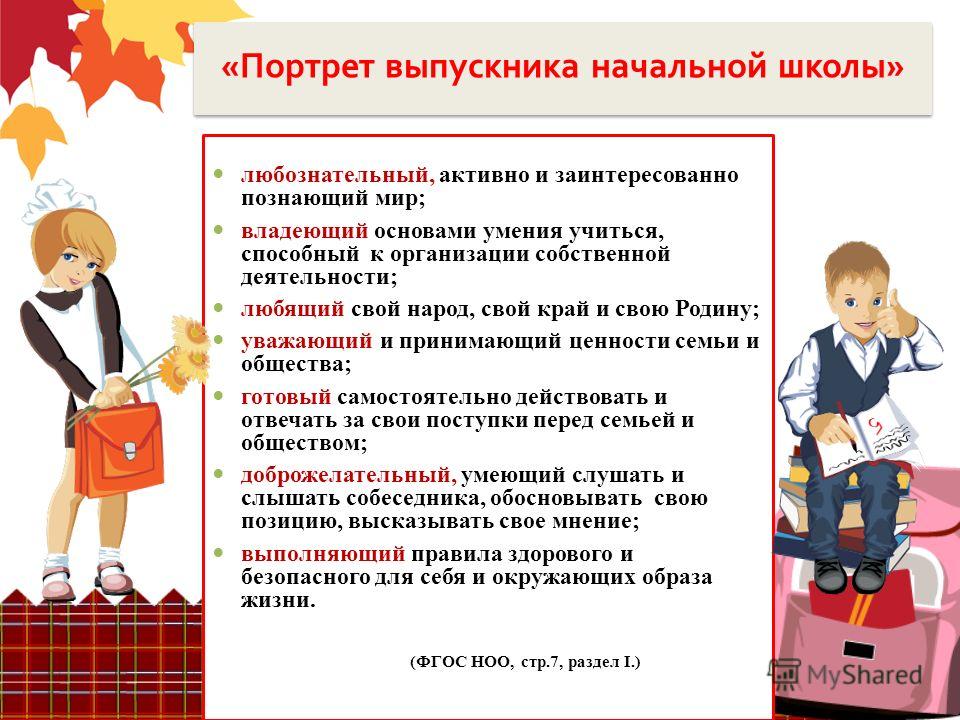 Добрых встреч с миром знаний!
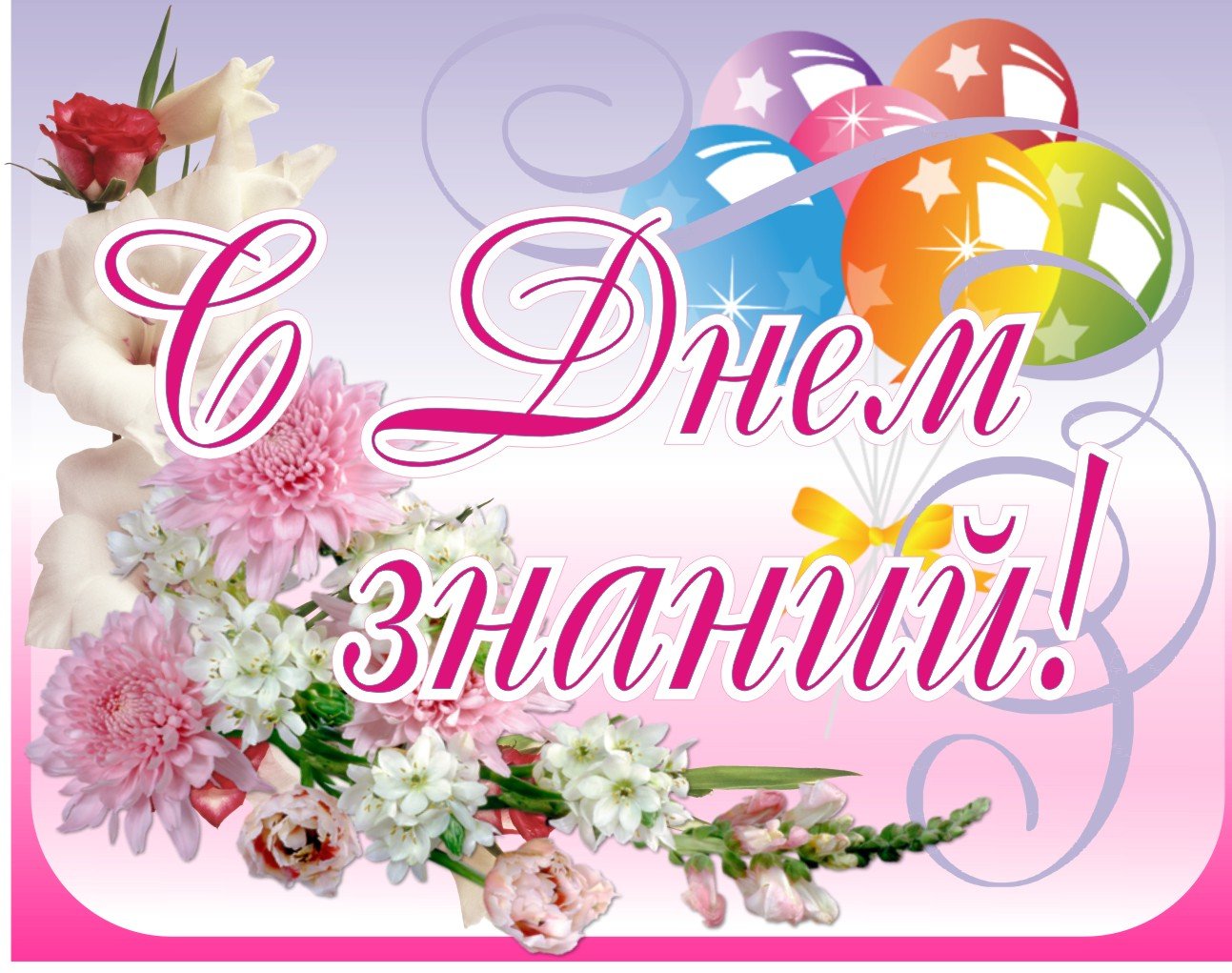